Životní prostředíazdravítoxické látky v prostředí
Josef Rajchard, katedra biologických disciplín ZF JU
Faktory ŽP s potenciálním vlivem na zdraví
Fyzikální (teplota, různé druhy záření…)

Chemické – přirozené i umělé kontaminace

Biotické – např. infekční či invazní nemoci

Popř. psychologické
Interdisciplinární vědní obory
Ekofyziologie (environmentální fyziologie, fyziologie adaptací…)

Ekoimunologie

Toxikologie

Přesah do praktických disciplín (pracovní a sportovní medicína…)
Chemické faktory:- přirozené (v nepřirozeném množství)- umělé (xenobiotika)
Toxiny (jedy, toxické látky):Takové látky, které v určité dávce mohou vyvolat patologické změny, popř. i smrt
Obvykle hovoříme o toxicitě:
somatické
genotoxicitě
imunotoxicitě
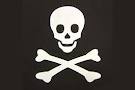 V čem spočívá somatický účinek?

látka zablokuje chemickou vazbou životně důležité biochemické děje 
v organismu! 
Např. –CN způsobuje blokádu buněčného dýchání vazbou na Fe3+ v cytochromoxidáze v mitochondriích buněk

(když je ho víc, než stačíme odbourat nebo vyloučit, může dojít k patologickým změnám, příp. i fatálním)
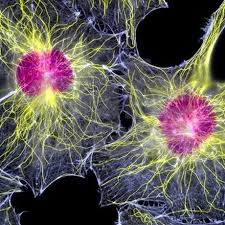 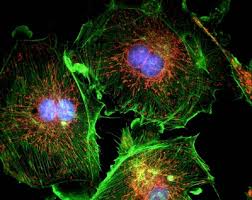 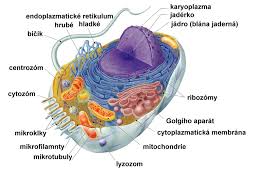 V jedné buňky až několik tisíc (!) druhů enzymů, zajišťujících biochemické děje, podstatu životních pochodů, včetně komunikace s jinými buňkami
Toxicita  je  tedy: 
biologicky aktivní účinek s blokací fyziologických funkcí

vazba na makromolekuly, např. enzymy 

změna konformace těchto molekul 

tím zablokování biochemické reakce

eliminace specifické biologické účinnosti molekuly
zajišťující  určitou funkci v organismu
Můžeme se s toxinem vyrovnat?

Jen s některým a jen do určité míry!

Máme enzymy, kterými odbouráváme přebytečné látky vlastního těla či přirozené látky, těmito procesy může náš organismus rozložit i chemicky podobné látky cizorodé
Někdy se ale poměrně neškodná látka přijatá do organismu může stát jedem!
Paracelsus 
(Philippus Aureolus Theophrastus Bombastus von Hohenheim, 1493-1541):
       „jed není v látce, ale v dávce!“
Platí ± u přirozeně se vyskytujících a pro somatické účinky

Příklad:
Kyanidy – skupina –CN, např. cyankali KCN
(máme enzym, který je schopen jej odbourat, ale záleží na dávce!)
Existují názory, že kyanidová skupina např. v amygdalinu: vitamín B17 ????
Podle toho, jak rychle a účinně jed působí: 

Akutní – rychlá otrava, vážné následky až smrt


Chronická – pomalá, často si ji neuvědomujeme
Na čem záleží, jak bude toxická látka působit?

Na genetické dispozici závislé m.j. na etnickém původu

2. Na zdravotním stavu, kondici, dietě…

3. Pohlaví

4. Věku
Toxiny mohou zasáhnout i geny – genotoxicita
(a tady je názor o bezpečné dávce relativní!)
Typy genotoxicity

Mutagenita: poškození genetické informace 
v pohlavních buňkách

Teratogenita: dtto v buňkách embrya
Příklad: „Conterganová aféra“ (viz dále)

Kancerogenita: dtto ve smyslu poškození funkce genů regulujících buněčnou proliferaci a diferenciaci, výsledek je nastartování  neregulovaného dělení buněk
Příklad teratogenního působení:  Contergan (thalidomid) (Chemie Grünenthal)

1957 zahájen prodej 

Používán ve 46 zemích jako sedativum, hypnotikum

Celkem narozeno 12 000 těžce postižených dětí (přes 2600 Německo)

1961 první informace, první žaloby, jen na předpis

1970 soud v Německu zastaven, mimosoudní vyrovnání

1998 povolen v USA (TBC kůže, lepra, AIDS, onko-) mimo těhotné

2012 výrobce se obětem omluvil
Poškození imunitního systému - imunotoxicita

Imunosuprese – omezení funkce IS

Alergizace – vznik biologicky neadekvátní reaktivity IS
                     (extrém: autoimunitní choroby)

Narušení průběhu gravidity – resp. imunitní tolerance plodu
(dnes u nás 16% těhotných hospitalizováno)
Co nás může otrávit?

 přirozené jedovaté látky (některé prvky, jedy z rostlin, plísní, bakterií, živočichů…), ale také přirozeně funkční složky organismu – např. hormony, vitamíny… v nepřirozené kvantitě

 uměle vyrobené chemikálie (xenobiotika)
Příklady přirozených toxinů
Toxiny plísní – příklady

aflatoxiny a jim podobné
60. léta 20.stol. : hromadné otravy hosp. zvířat
70. léta 20. stol:
 akutní otrava stovek osob, až 60% mortalita (obilí) – Indie, Keňa

Aktuálně:
FAO: 25% světové rostlinné produkce kontaminováno!
Mikrobiální toxinypříklad: botulotoxin
co Vám  říká „klobásový jed“ ? Naštěstí je termolabilní

nebezpečí biologických zbraní

proč hynou hromadně vodní ptáci?
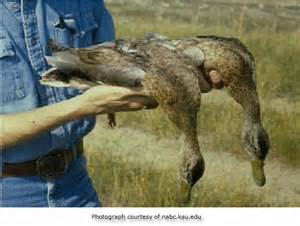 Toxické kovy (Pb, Hg, Al, Cd…)přirozeně v minerálech s minimálním vstupem do biosféry
Příklady:
olovo
již staří Římané…
nemoc sazečů
-  do nedávna z výfukových plynů vozidel
pozor na staré vodovodní trubky!
Respirační i perorální cesta
Neurotoxické (vč. CNS), nefrotoxické, hemolytické
Rtuť
Odpady z průmyslu, pesticidy

Koluje v potravních řetězcích

Respirační i perorální

Výrazně neurotoxická, ale také postižení ledvin, GIT, štítné žlázy…

Nemoc Minamata
Hliník

Přirozený výskyt ve formách, nevstřebatelných organismy. 
S acidifikací prostředí – (kyselé deště) – se uvolňuje ve vstřebatelných sloučeninách. 

Zvýšený obsah v blízkosti průmyslu, zpracovávajícího Al 

používání hliníkového nádobí a fólií. 

kumuluje se hlavně v kostech a v plicích, postižení GIT (inhibice absorpce jiných látek)

neurodegenerativní onemocnění spojována s intoxikací Al
Nitráty a nitrity


Přirozená (a základní) součást biologického koloběhu N

Dnes v nepřirozených množstvích (půda, rostliny)
 
V organismu mají dusičnany a dusitany podobné účinky: dusičnany jsou činností bakterií GIT redukovány na dusitany. 

Navozují tvorbu methemoglobinu, hemoglobin ztrácí schopnost přenosu kyslíku. 
Vysoce nebezpečný je nad 15 mg . l-1 v pitné vodě pro kojence do 6 měsíců. 

	
Značné zdravotní riziko při chronickém přívodu dusičnanů představuje jejich reakce se sekundárními aminy (obsaženými např. v potravě) v kyselém prostředí žaludku za vzniku nitrosaminů, popř. jiných nitrosloučenin. 

Nitrosaminy jsou vysoce hepatotoxické  a velmi kancerogenní
Přirozené toxické látky jimiž se lidstvo dobrovolně  intoxikuje:


                             CH3 CH2OH		etylalkohol





                                                                     nikotin





                       Halucinogeny…..
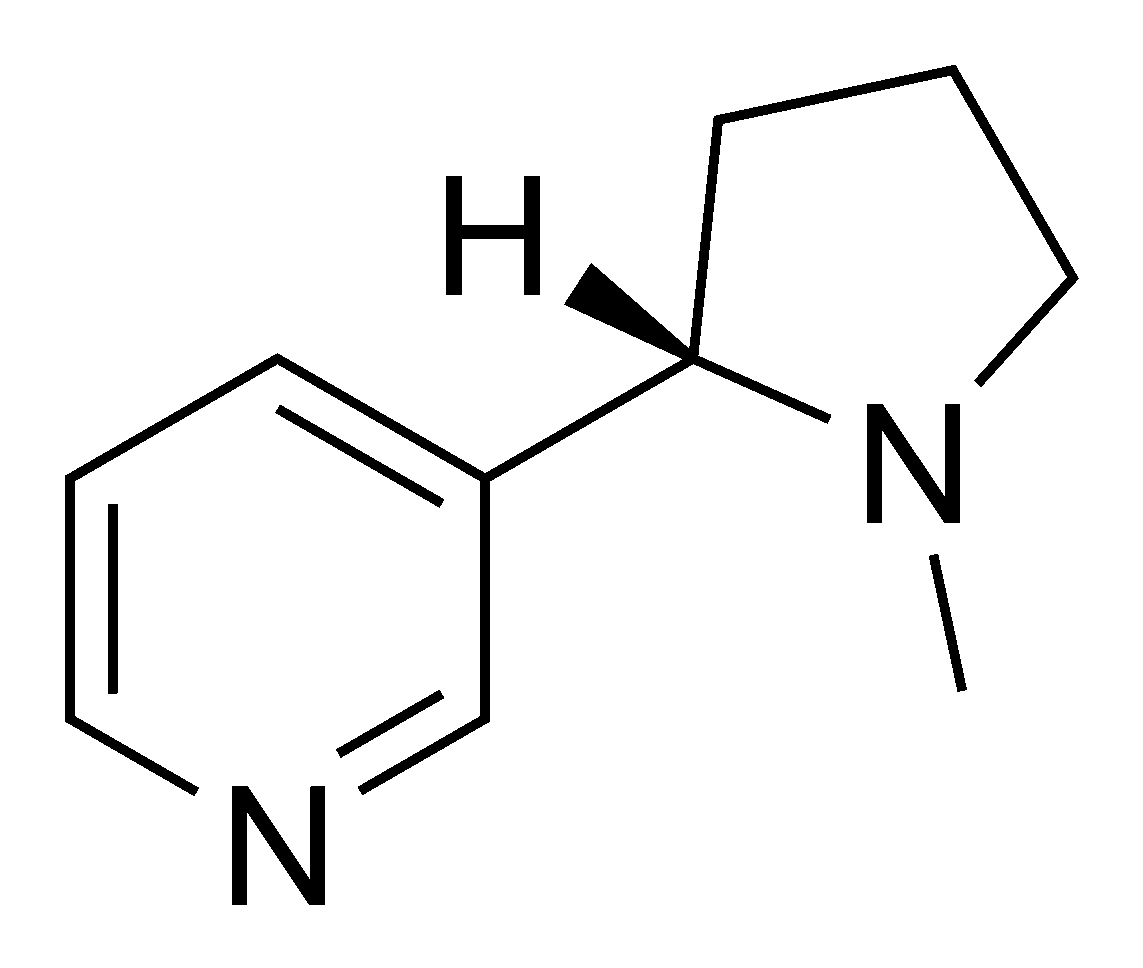 A tři přirozené „příjemné jedy“, které v běžné konzumaci umíme odbourávat
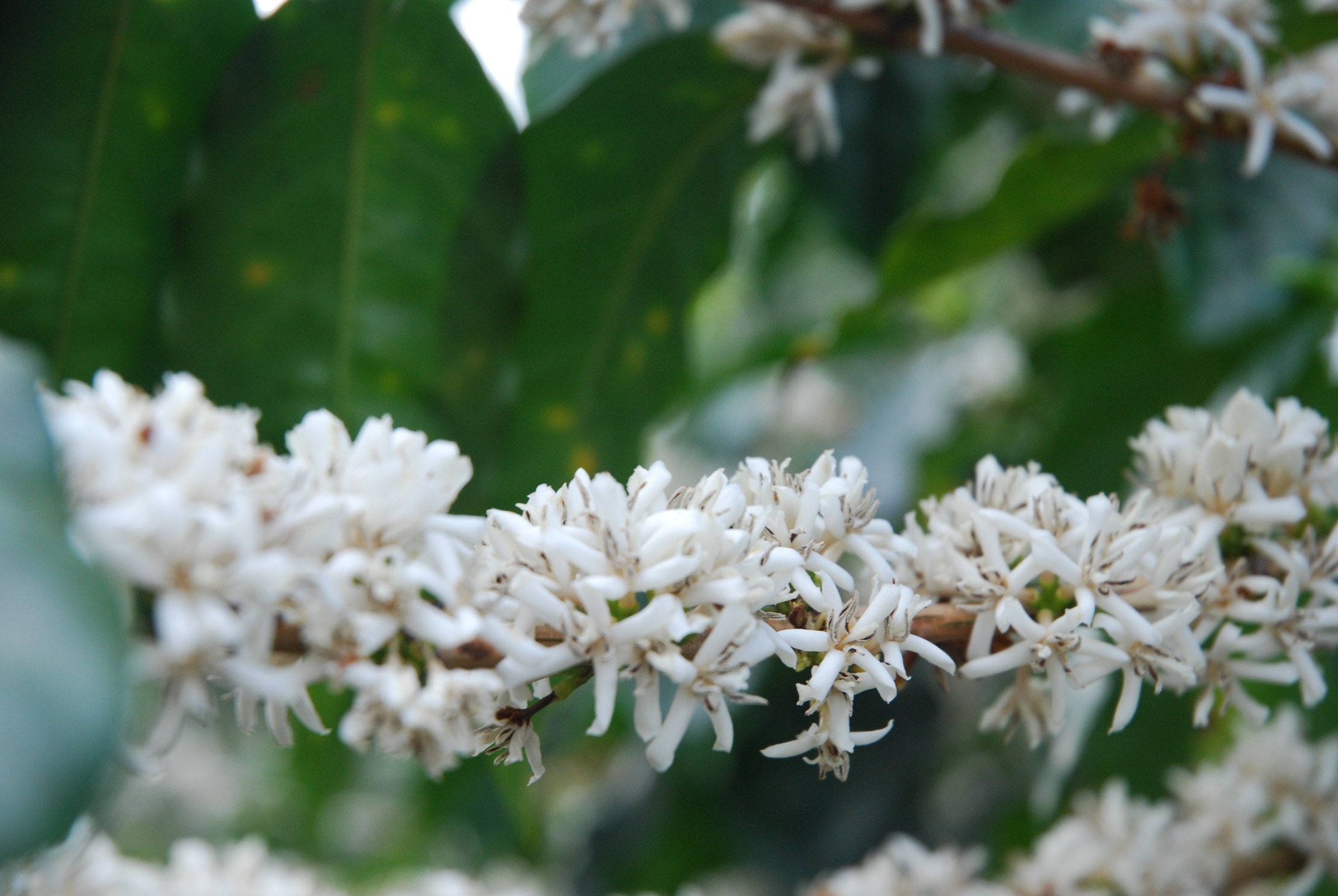 Coffea arabica
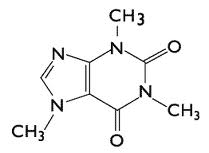 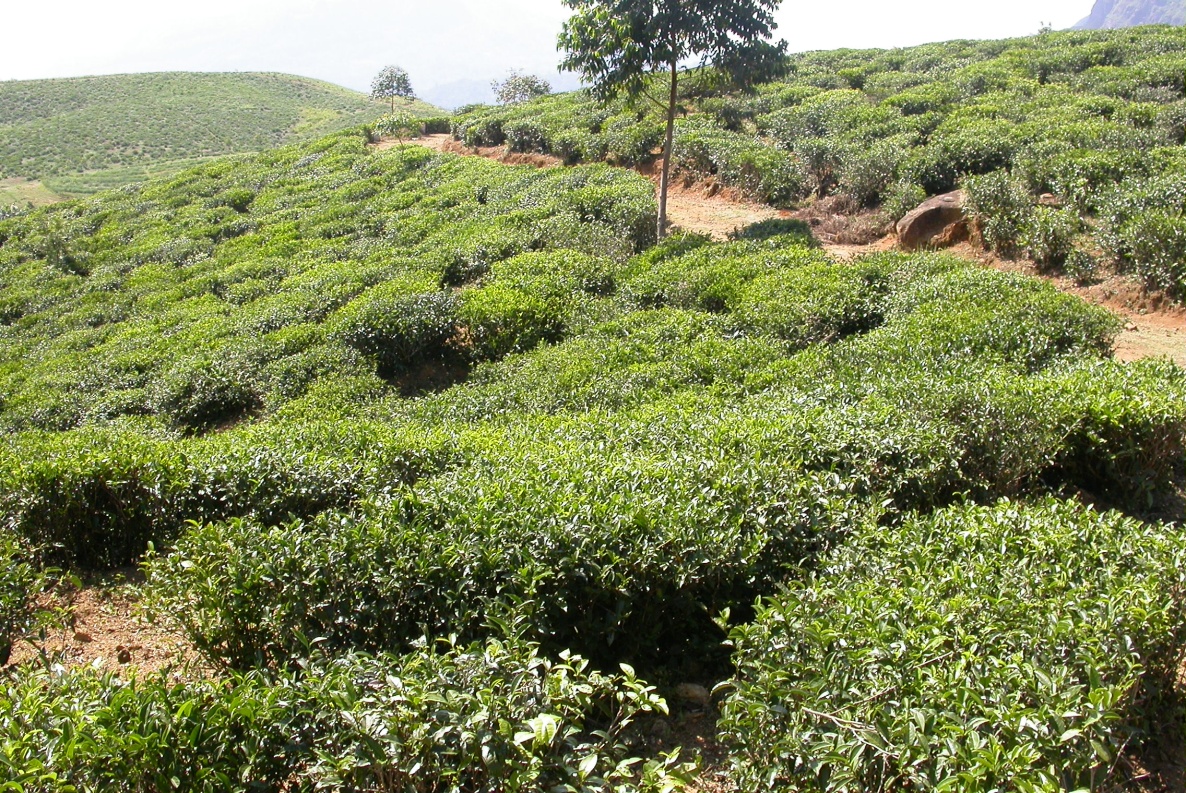 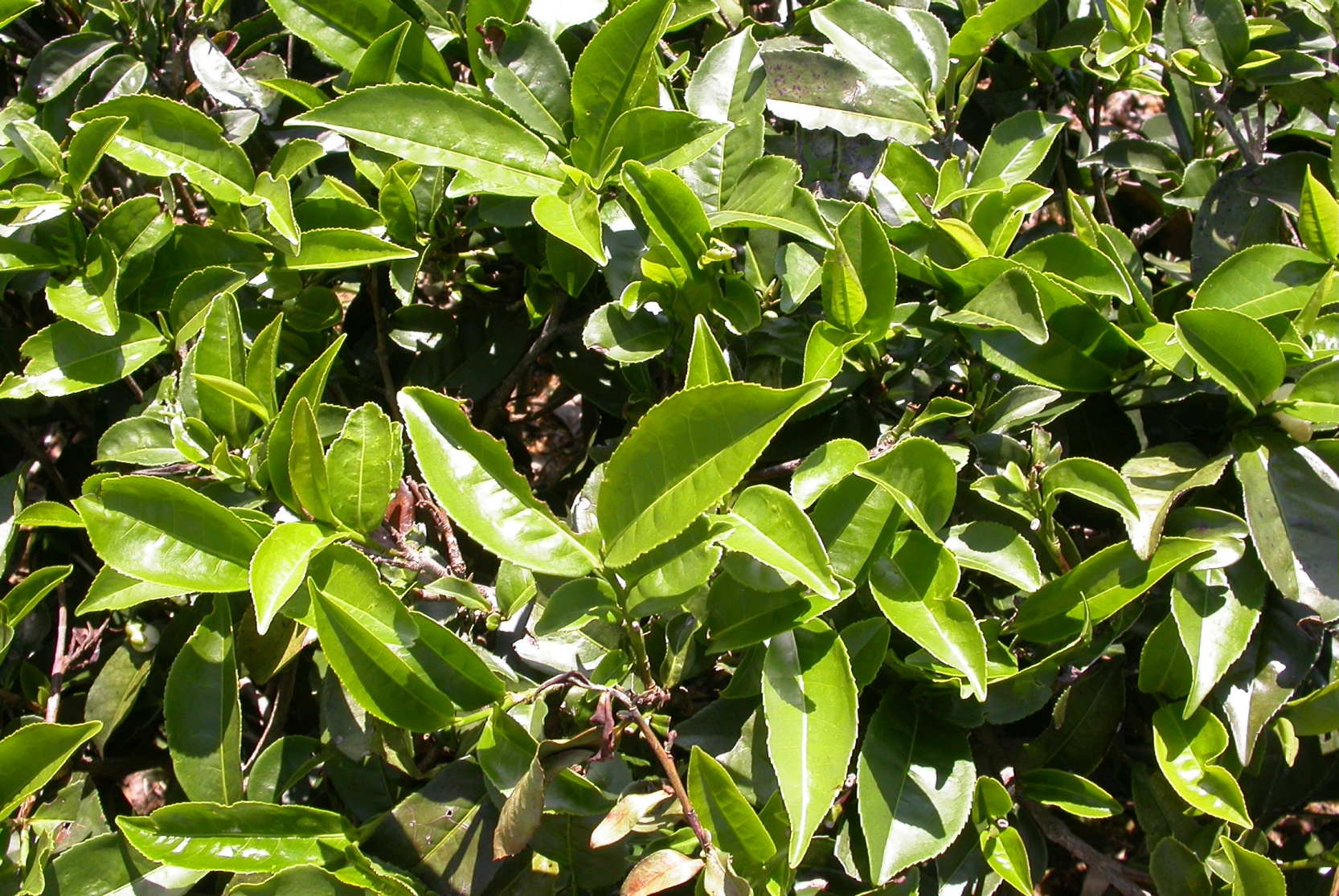 Camellia sinensis
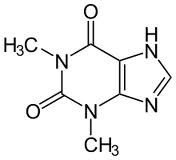 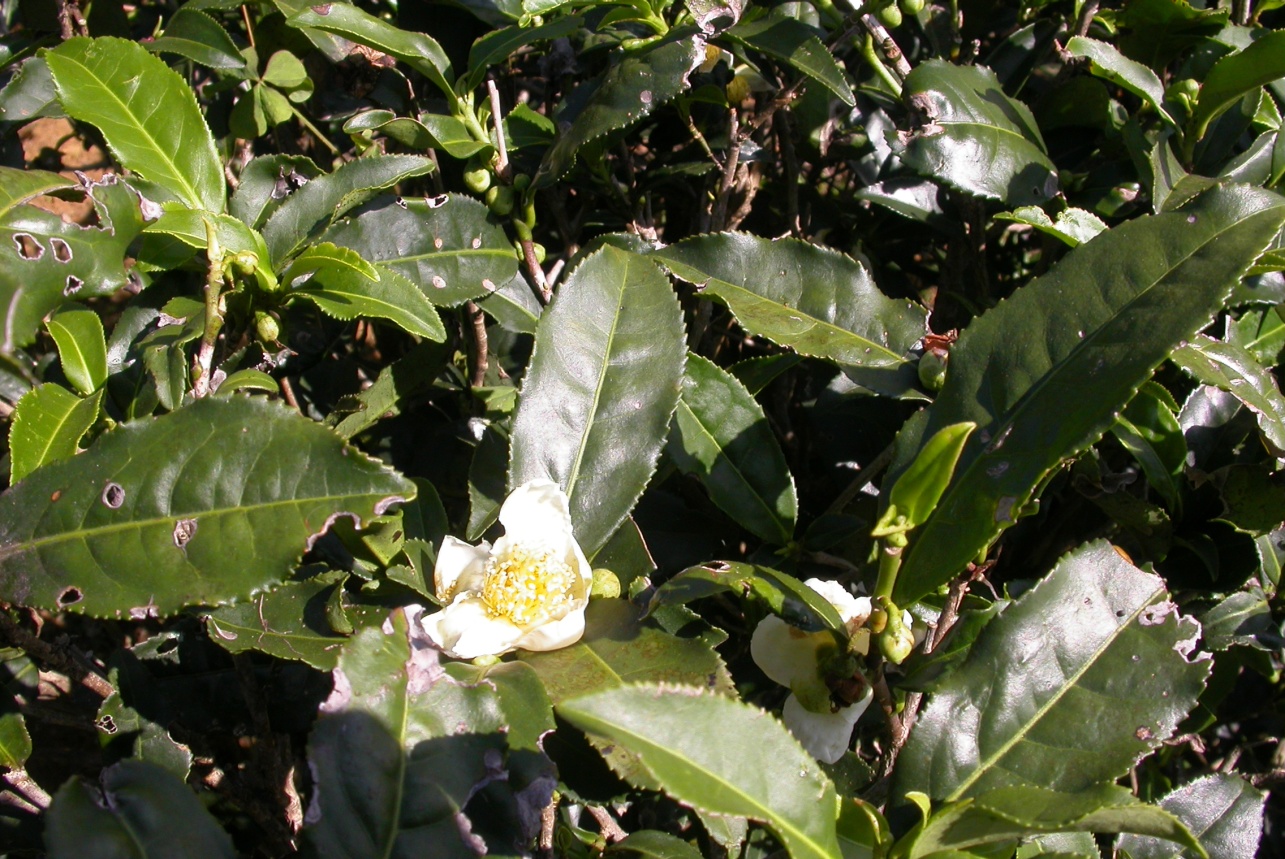 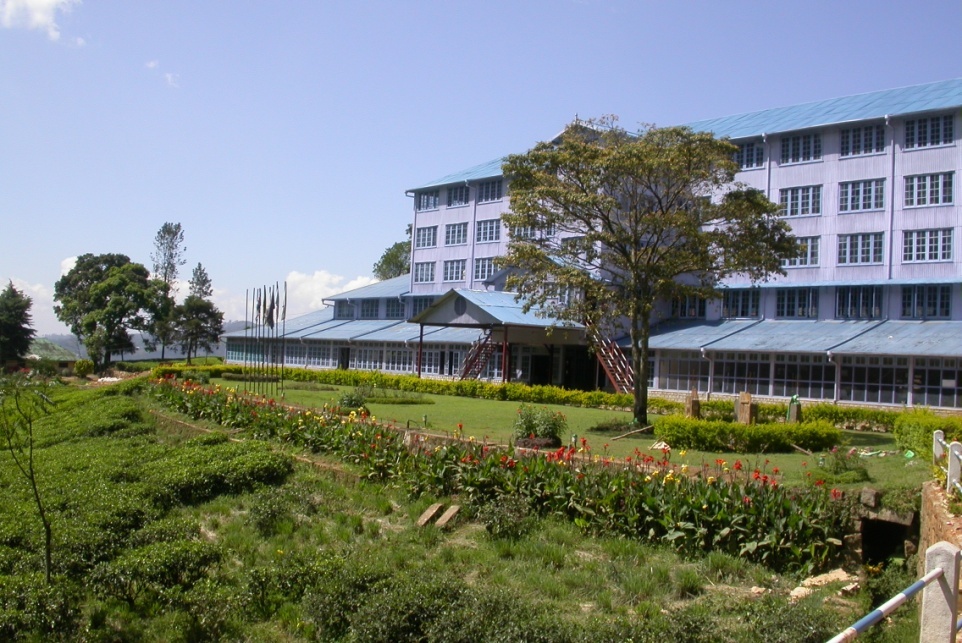 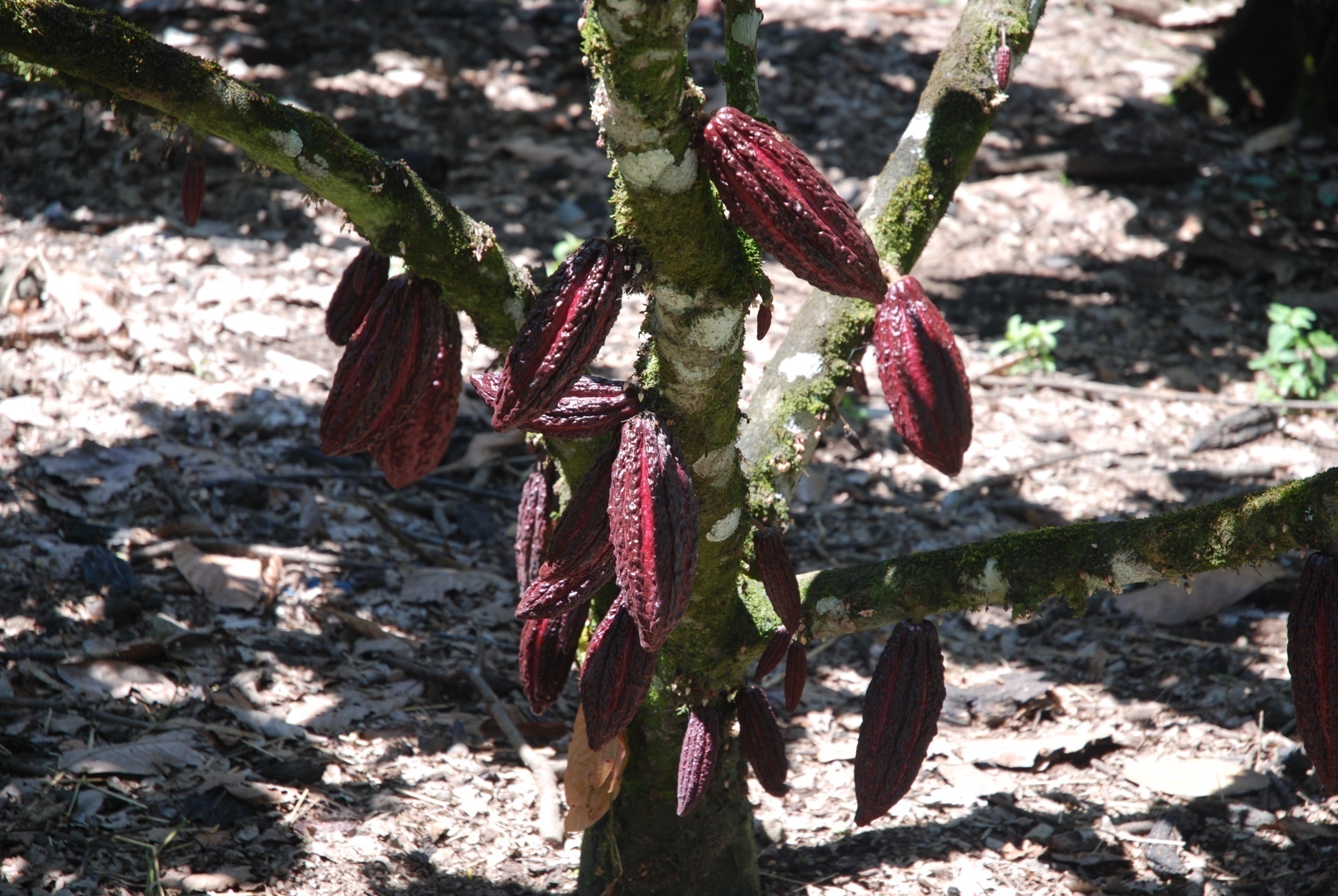 Theobroma cacao
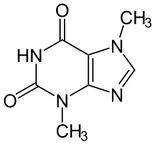 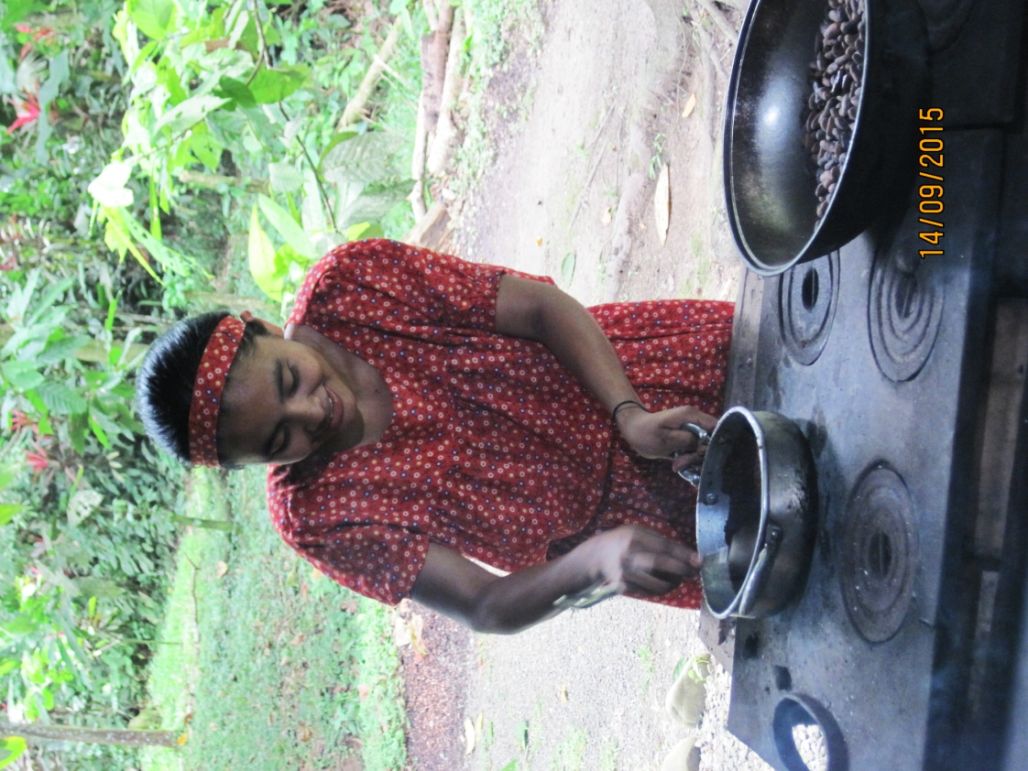 Uměle vyrobené látky - xenobiotika

 ročně cca 1500 nových nepřirozených sloučenin

 celkem cca 11.000 sloučenin s vážnou hrozbou pro život na Zemi

 rel. méně nebezpečných látek řádově statisíce
Důležitý faktor: kumulace v potravních řetězcích

konzumenti X- tého řádu



Všežravci, masožravci (konzumenti 2. řádu)

Býložravci (konzumenti 1. řádu)

Rostliny (primární producenti)
kumulace toxinu
Příklad z praxe: 80. léta 20. stol. PCB v ÚN Orlík

ichtyofágové

dravé ryby

planktonofágní ryby

zooplankton

fytoplankton
látky rozpuštěné ve vodním prostředí (např. PCB)
Uhlovodíky - produkty ropného průmyslu a jejich spaliny 

Toxické jsou jednak samotné, jednak po reakci s dalšími látkami 

Např.  z NOx vzniká vlivem UV ještě toxičtější látka -peroxyacetylnitrát (PAN) a ozón. 

Široká toxicita

výrazná kancerogenita
Příklad: benzpyren (C20H12) 


Působí respirační (1) i perorální (2) cestou
-  výfukové plyny (1)
ČR: cílový imisní limit pro benzpyren v ovzduší 1 ng.m-3 , bývá významně překročen
kouření aj. spalování (1)
grilování (1, 2)

Výrazně kancerogenní !
Polychlorované bifenyly (PCB)

Barvy, laky…

Obsah v mléce, mase, rybách…

Postup potravními řetězci, těžko odbouratelné, kumulativní

Hepato-, nefro-, neuro- toxické, výrazně genotoxické, v přírodě těžko odbouratelné,
Agrochemikálie, hl. pesticidy a jejich rezidua

Chlorované uhlovodíky (DDT, HCH…) dnes většinou nepovoleny, těžko odbouratelné, dodnes kolují v potravních řetězcích na celém světě 
      Akutní toxicita pro obratlovce poměrně nízká, neurotoxické, zasahují do    
      metabolických pochodů, kancerogenní

Organofosfáty – vysoká akutní toxicita (hl. neurotoxicita, narušení přenosu vzruchů ve tkáních, celkové příznaky), ale rozpad

Fosfidy – při požití vzniká s vodou a HCl v GIT fosforovodík, vysoce toxický


Dipyridilové sloučeniny (herbicidy): značné toxické účinky: postiženy plíce, játra, GIT, myokard. 

2,4-dichlorfenoxyoctová kyselina, a 2,4,5-trichlorfenoxyoctová kyselina (Monsanto, Spolana) – původně defolianty

Dnes snaha o biologickou kontrolu.
PPCP 
Pharmaceuticals and Personal Care Products

léčiva a kosmetika

antibiotika – selekce odolných patogenů

 toxicita reziduí pro jiné organismy

 kumulace v potravních řetězcích

 hormony a jiné endokrinní disruptory
Příklad: diclofenac (nesteroidní protizánětlivé hum. i veter. léčivo)

V potravních řetězcích vysoce toxický pro supy (Indie 0,1% z původního stavu supů, zajišťujících dokonalou likvidaci patogenů)


Namnožení zdivočelých psů (bez potravní konkurence)


Rozšíření vztekliny (desítky tisíc lidí, 100% mortalita), antraxu aj.


Celková bilance narušení přirozené a bezpečné likvidace kadáverů: miliony lidských obětí !

odkaz: Vaněk,S. (2017): Útok na supy. Vesmír 96 (2), 86-87. Doporučuji i další články v témže čísle časopisu Vesmír.
Děkuji za pozornost !